Тренінг-курс з цифрових сервісів «ДІЯ»
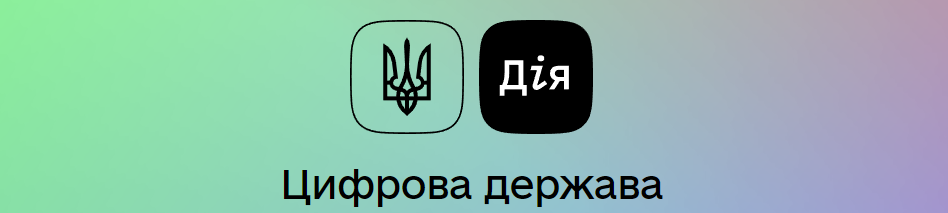 Цифрова трансформація надання послуг у територіальних центрах
Цифрова трансформація вищої, фахової передвищої та професійної (професійно-технічної) освіти (е-Університет)
Електронна демократія (е-Демократія)
Цифрова трансформація державного нагляду у сфері охорони навколишнього природного середовища (е-Екоконтроль)
Цифрова економіка (е-Економіка)
Цифровізація освіти (е-Грамотність)
І навіть пояснювати більше не потрібно, 
це все та ще трошки в цьому курсі))
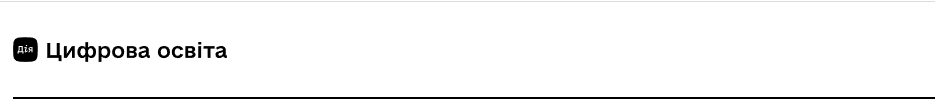 Мета - щоб кожен українець комфортно проживав у країні. Був конкурентоспроможним на ринку праці. Вдосконалював себе щодня. Вирішував особисті потреби. Для цього ДІЯ надає вільний доступ кожному громадянину до навчання цифрової грамотності. 
Ви зможете ефективно та безпечно використовувати сучасні цифрові технології в роботі та навчанні, в професійному та особистісному розвитку.
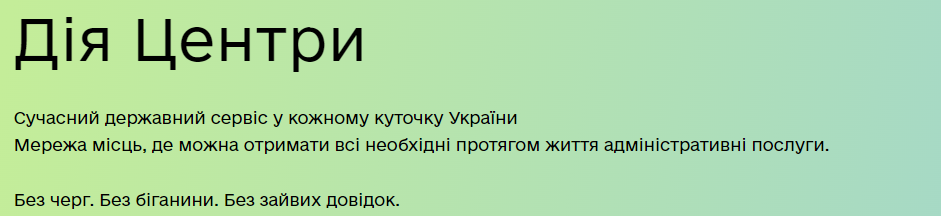 Дія Центри — це one-stop shop із комплексом усіх необхідних послуг для громадян. Місце, де за один візит ви зможете розв'язати одразу кілька запитів. Замість кількох візитів заради однієї послуги.Відвідувачі можуть отримати основні сервіси:- адміністративні послуги;- консультації щодо онлайн-послуг;- місця для самообслуговування;- консультації щодо бізнесу (Дія.Бізнес).А також супутні:- безоплатна правова допомога;- пошта;- банківські послуги;- оплата комунальних послуг;- приймання громадян головою тергромади;- коворкінг-зона;- кав’ярня або кавовий апарат.
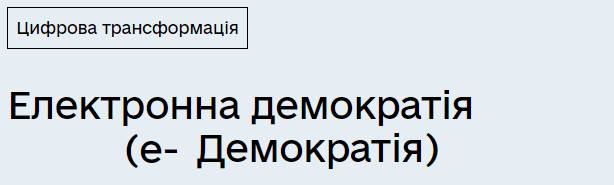 Запровадження інструментів електронної демократії: електронних петицій, опитувань, обговорення проектів нормативно-правових актів, громадського бюджету, звернень громадян

Продукти:
Е-конкурси проєктів інститутів громадянського суспільства
Е-експертиза (громадська експертиза діяльності органу виконавчої влад)
Е-консультації (проєкти нормативно-правових актів та проєкти політик), е-опитування
Е-петиції
Е-звернення, є-голосування до громадських рад
Цифрова трансформація біологічного і ландшафтного різноманіття (е-ПЗФ)
Створення електронної системи обліку та моніторингу за використанням природних ресурсів у межах територій та об’єктів природно-заповідного фонду, запровадження видачі дозволів на спеціальне використання природних ресурсів, дозволу на імпорт та експорт зразків видів дикої фауни і флори, сертифіката на пересувні виставки, дозволу на спеціальне використання (добування, збирання) об'єктів Червоної книги України в електронній формі
Підпроєкти:
Цифрова трансформація державного нагляду у сфері охорони навколишнього природного середовища (е-Екоконтроль)
Створення електронної системи екологічного контролю, автоматизація функцій оповіщення щодо протиправної діяльності, планових та позапланових перевірок з можливістю публічного звітування